CADASTRO DOS BOLETOS
Objetivo
Corrigir os erros no cadastro dos boletos 



Reduzir o índice de erros de vouchers rejeitados pelo banco.
Atualmente este número está cadastrado incorretamente (chave de acesso)
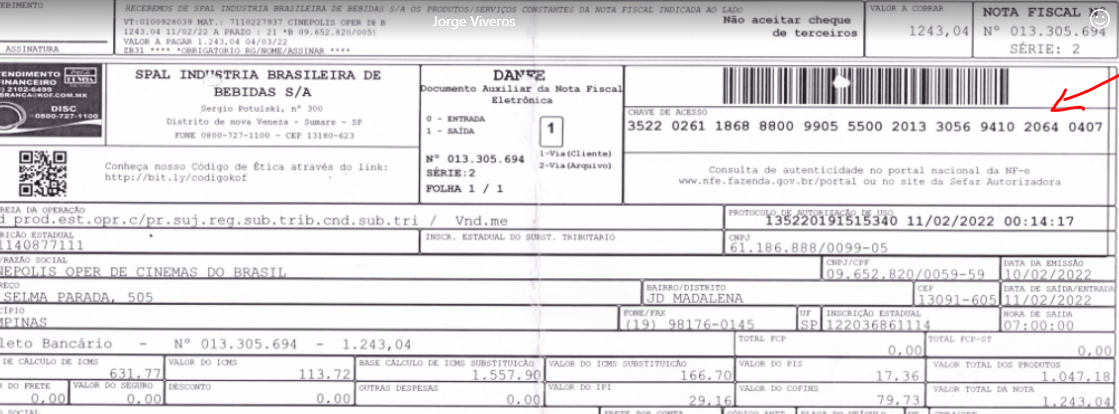 A chave de acceso só deve ser inserido no campo “código de verificacação”.
No entanto também está sendo inserido no campo “editar comentarios cabecalho” e está errado.NOTA:  A NF e o boleto tem que ser anexados no campo cor amarelho.
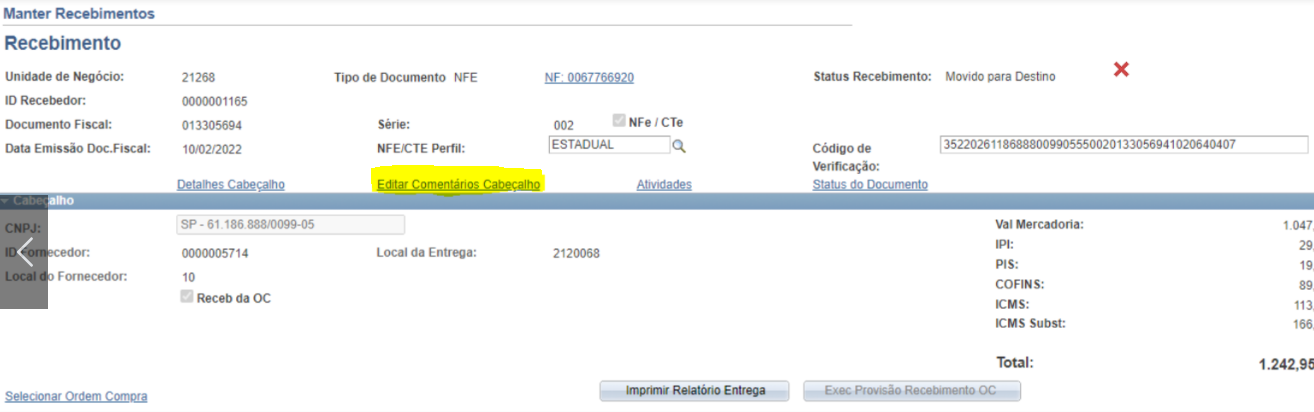 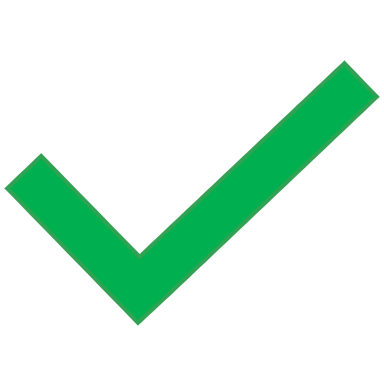 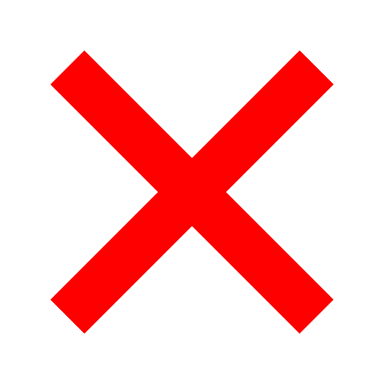 O valor correto para inserir no campo “editar comentarios cabecalho” é o número do boleto que tem 47 (engarrafadoras e fornecedores)  ou 48 (serviços) dígitos que é mostrado abaixo:

47 digitos:
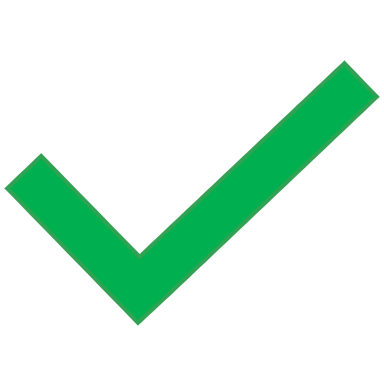 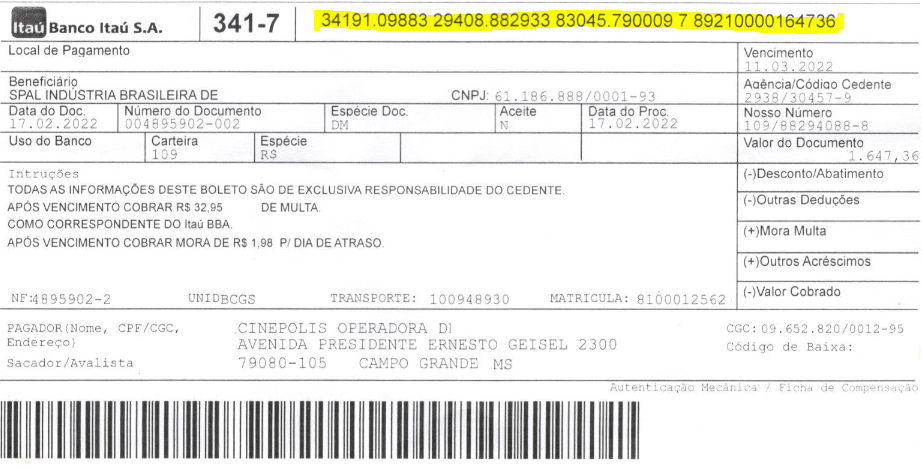 48 digitos:
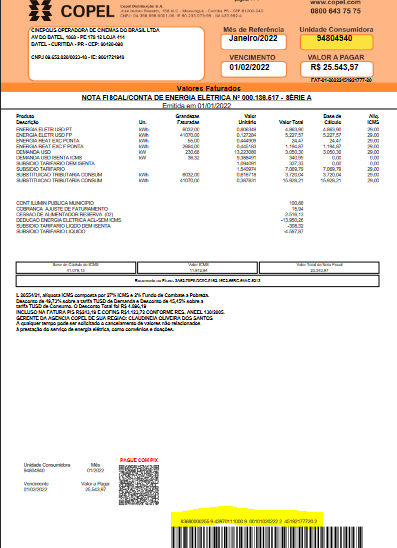 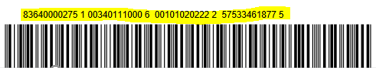 O boleto aparecerá para nos neste campo:
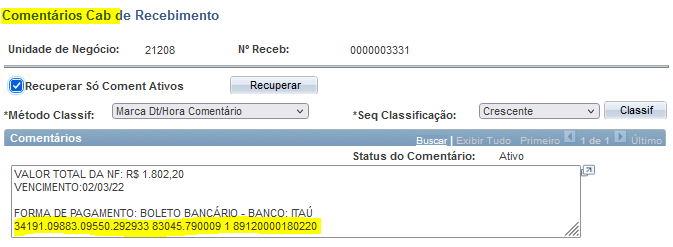 Conclusão
É necessário que as informações sejam inseridas conforme explicado, pois se inserirmos as informações incorretamente, o voucher não será pago.
Qualquer duvida ficamos à sua disposição
rbarragan@cinepolis.com
jviveros@cinepolis.com
mavilac@cinepolis.com
bespinoza@cinepolis.com